Figure 2
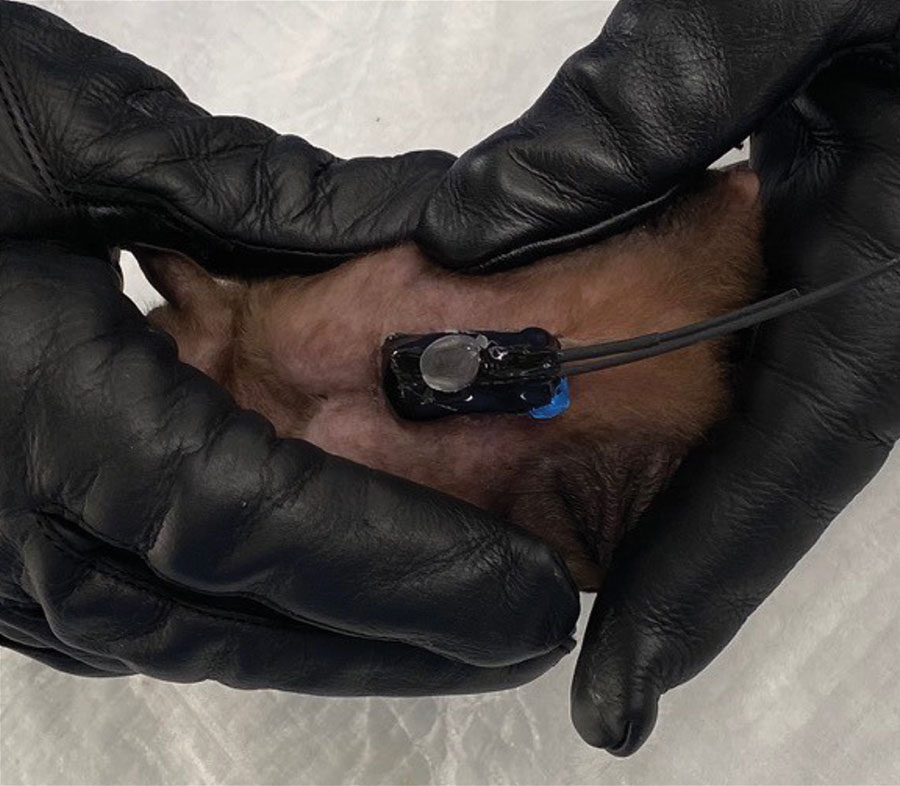 Figure 2. Micro‒global positioning system placement on an adult male Egyptian rousette bat (Rousettus aegyptiacus). Micro‒global positioning system units (&lt;7 g; Telemetry Solutions, https://www.telemetrysolutions.com) were attached to the dorsum of male bats weighing &gt;100 g.
Amman BR, Schuh AJ, Akurut G, Kamugisha K, Namanya D, Sealy TK, et al. Micro‒Global Positioning Systems for Identifying Nightly Opportunities for Marburg Virus Spillover to Humans by Egyptian Rousette Bats. Emerg Infect Dis. 2023;29(11):2238-2245. https://doi.org/10.3201/eid2911.230362